Nie choruj !
Jak być zdrowym?
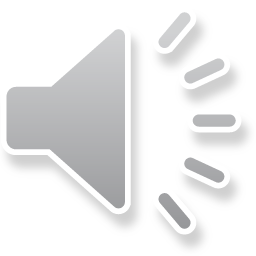 Jedz warzywa i owoce aby być zdrowym.
Zawsze myj zęby rano i wieczorem.
Nie pal papierosów ani nie pij piwa. To może być szkodliwe dla zdrowia!
Prezentację wykonał
Szymon Sendra
Wykorzystano muzykę
Jean Michael Jare
„Oxygene”